Однопереходные транзисторы
Выполнила: Гевейлер Елена
		группа 21318
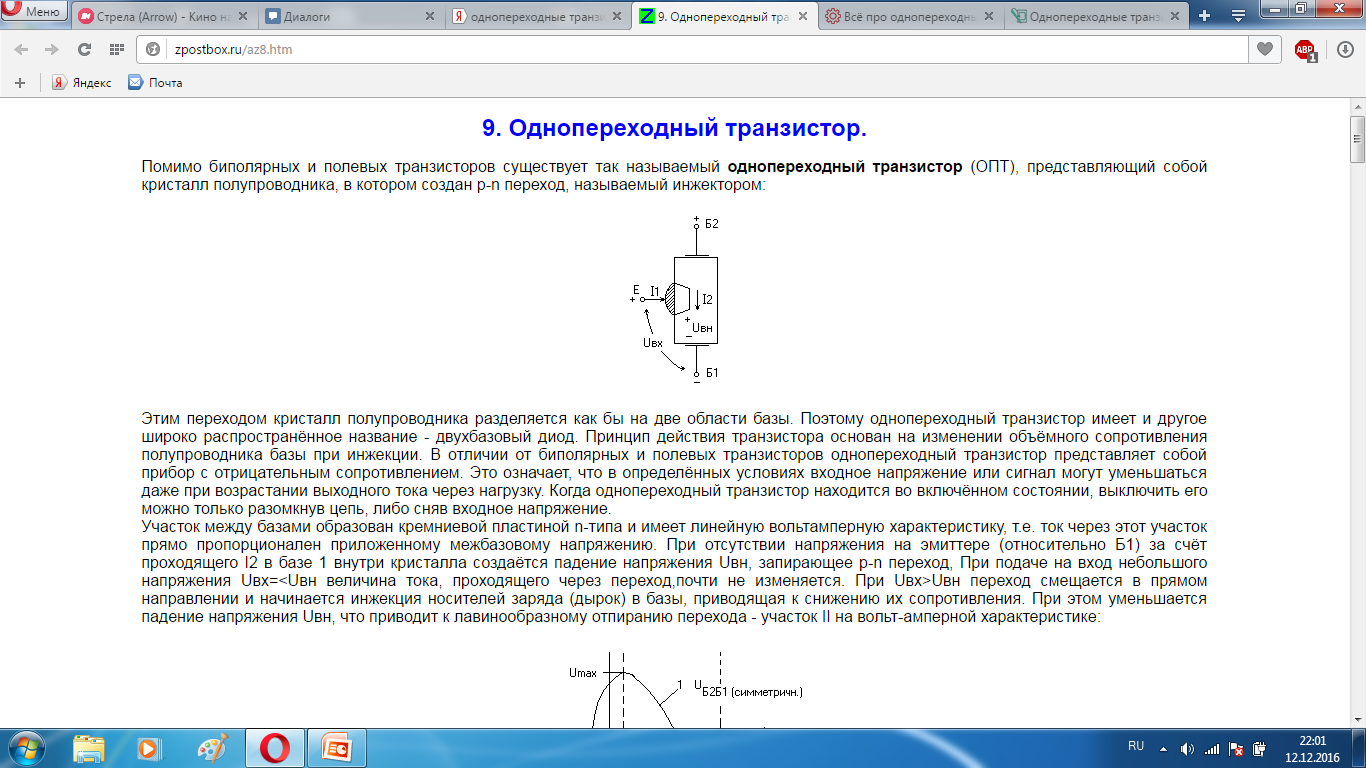 однопереходный 
транзистор (ОПТ), 
представляющий 
собой кристалл полупроводника, 
в котором создан p-n
 переход, называемый
 инжектором
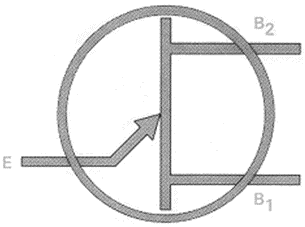 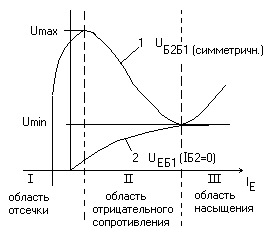 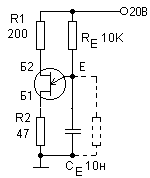 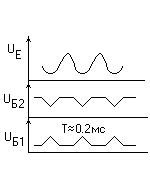 Основными параметрами однопереходных транзисторов, характеризующими их как элементы схем, являются:
межбазовое сопротивление RБ1Б2 — сопротивление между выводами баз при отключенном эмиттере;коэффициент передачи
характеризующий напряжение переключения;напряжение срабатывания Ucp— минимальное напряжение на эмиттерном переходе, необходимое для перевода прибора из состояния с большим сопротивлением в состояние с отрицательным сопротивлением;ток включения Iвкл — минимальный ток, необходимый для включения однопереходного транзистора, то есть перевода его в область отрицательного сопротивления;ток выключения Iвыкл —наименьший эмиттерный ток, удерживающий транзистор во включенном состоянии;напряжение выключения Uвыкл— напряжение на эмиттерном переходе при токе через него, равном Iвыкл;обратный ток эмиттера Iэо — ток утечки закрытого эмиттерного перехода.
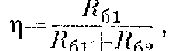 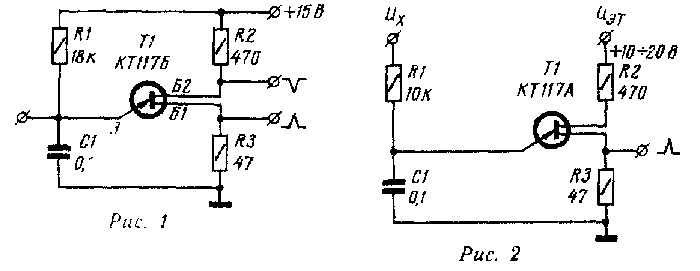 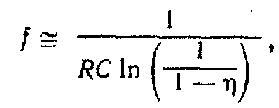 где R — сопротивление резистора R1, Ом;
С—емкость конденсатора С1, Ф;
η— коэффициент передачи однопереходного транзистора.
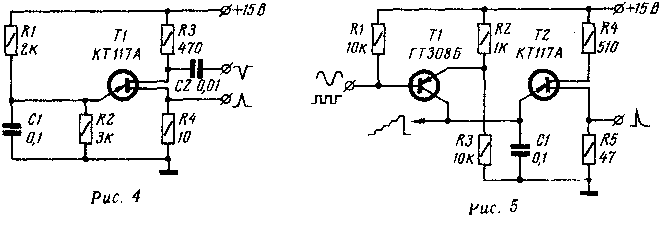